Интеллектуальные карты.
MIND MAPS
Тони Бьюзена.
Подготовила: учитель биологии МБОУ Одинцовская гимназия №7 Корнейчук О.А.
Тони Бьюзен
Тони Бьюзен (Tony Buzan) - автор и образовательный консультант, родился в 1942 году. Он является сторонником методики «карт ума» и ментальной грамотности.
Бьюзен родился в Лондоне, он является выпускником средней школы Китсилано. В 1964 году Тони получил двойной диплом с отличием в области психологии, английского языка, математики и общих наук в Университете Британской Колумбии.
Тони Бьюзен наиболее известен благодаря своей книги «Научите себя думать», в которой делается акцент на мнемонические системы и методики «карт ума».
Тони Бьюзен создал свое собственное программное обеспечение для поддержки создания «карт ума» под названием iMindMap в декабре 2006 года.
После создания серий для ВВС в 1970-х годах, многие его идеи были воплощены в пять книг, среди которых «Используйте свою память», «Усовершенствуйте свою память», «Научите себя думать», «Учебник быстрого чтения» и «Книга по «картам ума». В общей сложности Тони является автором и соавтором более 100 книг.
Большая часть его преподавательской деятельности в целом делится на: общее понимание широких возможностей и потенциалов мозга и его функций, навыки памяти, навыки чтения, творческий подход, и как функция головного мозга может быть улучшена в пожилом возрасте.
Будучи популярным психологическим автором, Тони Бьюзан писал на темы, касающиеся мозга, духовного интеллекта, памяти, креативности и скорости чтения. Он является основателем и президентом «The Brain Foundation» и «Mind Sports Olympiad».
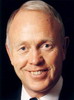 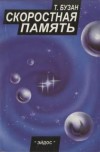 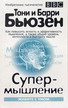 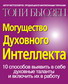 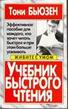 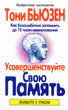 Что такое Mind Maps и как их рисовать
Mind Maps или Карты Ума, Карты Сознания (не путать с когнитивными картами) – это кустообразные картинки, изобретенные Тони Бьюзеном как способ представления и связывания мыслей. Рисуются они очень просто.
     Берется лист бумаги и в центре картинкой или одним-двумя словами обозначается основное понятие или концепция, либо анализируемая проблема.
     Обводим это понятие в кружок – из него все будет произрастать. 
     Рисуем ветки – основные связанные понятия, свойства, и т.п. Подписываем их одним-двумя словами каждую (получается далеко не всегда, тем более русские слова достаточно длинны); 
     Каждая ветка делится на несколько более тонких веточек – развитие этих понятий, детализация свойств, направлений работы. 
    Вот теперь берем цветные ручки и внимательно смотрим на получившуюся картинку. Цветными ручками обвести некоторые веточки. Каждый цвет – своя связь. При некоторой тренировке очень легко на одной картинке видеть две схемы – на одной связи обозначены иерархией веток, на другой – одинаковой раскраской. 
.
Стиль.Стиль.
Свой собственный
Не стремитесь подражать кому-то другому. У каждого человека свой стиль мышления. А так как карты отражают стиль мышления человека, то они и должны будут отличаться друг от друга! Ищите свой собственный стиль!
Преувеличивайте
Если что-то утрированно преувеличенно  - то это лучше запоминается. Смело рисуйте человека, который выше чем дерево. Используйте слова: «супер», «гипер», «мега»… не обязательно быть приближенным к реальности. Можно смело преувеличить эту реальность.
Несерьезный
Юмор великая сила. Если ваша карта заставляет улыбаться или даже смеяться – то она вызывает эмоцию, на волне которой карта лучше остается в памяти. Добавляйте в карту немного легкого юмора! Это пойдет ей на пользу .
Красивый
Красивая карта – это красивая карта. Она и больше притягивает взгляд. Ее больше хочется изучать. Она лучше запоминается. Она сильнее вызывает нужные эмоции и ассоциации. Рисуйте красиво!
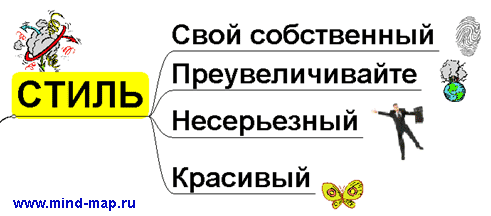 Бумага.
Лучше использовать белую (либо однотонную) бумагу. Чтобы не было лишних клеточек, линеечек и т.д., которые могут составлять конкуренцию линиям карты, и затруднять ее изучение.

А4 или А3

На самом деле лучше А2, или лист ватмана. Карта имеет тенденцию заполнять все отведенное ей пространство, поэтому чем больше пространства у вас есть, тем больше умных мыслей, связанных с основной темой вы напишите. Лучше брать размер бумаги с запасом!

Альбомная ориентация

Карта имеет тенденцию расти в бока. Влево и вправо. Поэтому там должно быть больше пространства. Соответственно располагаем карту горизонтально.
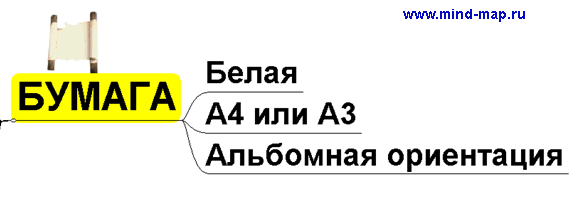 Центральный образ.
В центре листа

Обычно в центре листа. Хотя частый вариант, когда рисуется слева в центре и ветки отходят вправо.

Яркий. Запоминающийся

Образ должен сразу привлекать внимание. Оставаться в памяти. Вызывать нужную эмоцию. Провоцировать работу мыслей в определенном направлении. Для этого его рисуем ярким!

Цветной (>3 цветов)

Не жалеем красок. Цветной образ лучше запоминается, поэтому рисуем его как минимум тремя цветами.
Структура.
Радиальная

Соблюдаем принцип иерархичности. Ближе к центру – более важные понятия. Дальше от центра – менее важные понятия. Благодаря такому «радиальному» распределению нам проще работать с картой.

Понятная
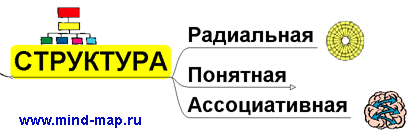 Для повышения понятности карты используем следующие элементы:
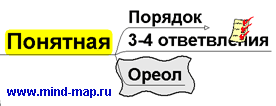 ..
Порядок: нумеруем веточки цифрами – «1», «2», «3»… подсказывая в каком порядке их следует просматривать.
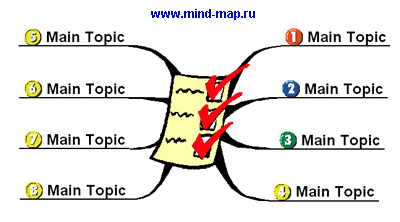 .
3-4 ответвления: Помним про закон восприятия: «7+-2». Стараемся так простроить структуру, чтобы от каждой веточки отходило максимум 3-4 ответвления.
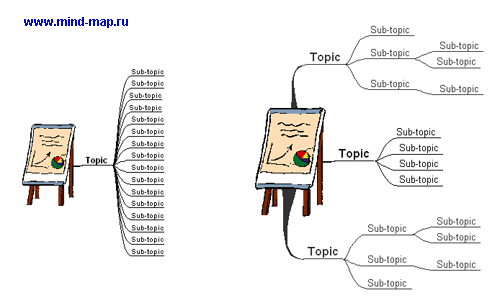 Ореолы: Используем ореолы, для облегчения восприятия карты.
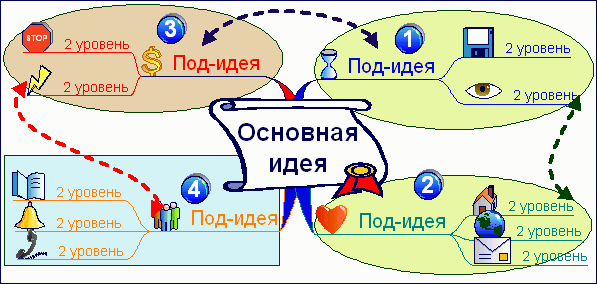 Ассоциативная
Любые два элемента связанны ассоциацией. Это позволяет нам восстанавливать карту, даже если мы помним всего 20-30% карты.
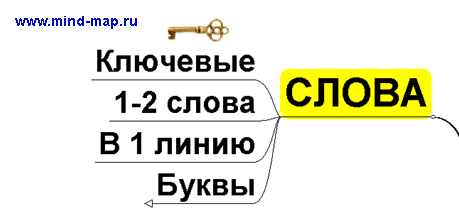 Ключевые
Пишем только ключевые слова. В результате у нас на карте нарисовано 20-30 слов, а эти 20-30 слов иногда за собой хранят информацию с 20-30 страниц текста. Но с каждой страницы текста мы взяли только по 1 ключевому слову, которое позволяет восстановить в памяти информацию из текста.
1-2 слова
Всегда есть соблазн записать целое предложение! Не делаем этого. Вычленяем 1-2 ключевых слова. Этого обычно достаточно!
В 1 линию
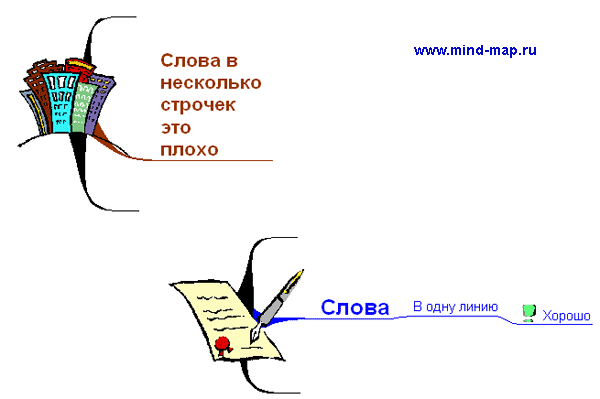 Если у нас многоэтажная конструкция, то глаза вынуждены несколько раз совершить движения влево-вправо. Если все в одру строчку – то проще!
Цвета
Чем больше – тем лучше

Человек способен различать мельчайшие оттенки цветов, поэтому стоит использовать этот ресурс по максимуму! Но слишком перебарщивать тоже не стоит. 4-8 цветов обычно хватает для большинства карт. Если цветов больше – то от их разнообразия уже начинает рябить в глазах, и цвета перестают нести нужную смысловую нагрузку.

Значение

Цвета могут нести в себе некий смысл. Например, у нас есть проект в котором участвуют Иванов, Петров и Сидоров. Если вместе они напишут подобную карту, где выделят себя разными цветами, то им легко будет ориентироваться, кто какой фронт работ выполняет. И цвета будут нести важное смысловое значение.
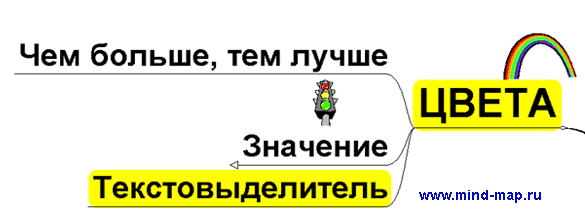 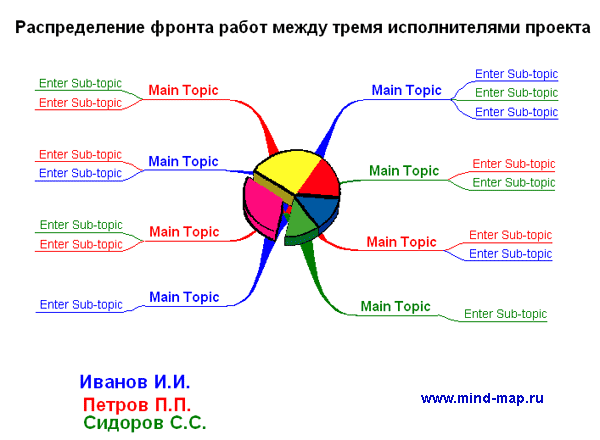 Текстовыделитель
Иногда, когда важные для нас элементы информации находятся на периферии карты – а нам хочется, чтобы они обязательно привлекли внимание – то мы можем выделить эти элементы «текстовыделителем». Также так удобно отмечать те части карты, которые уже выполнены (если речь идет о планировании и отслеживании текущего состояния проекта).
Линии.
Центральные толще

Линии 1-го уровня рисуем чуть толще. Это позволяет сразу легко понять какие элементы карты – самые главные. И делает более понятной иерархичность карты.
Длина линии = длине слова
Лишние нефункциональные линии только отвлекают внимание. Поэтому желательно, чтобы линия была равна длине слова, которое она подчеркивает.
Волнообразные (органичные)
По классике обычно рекомендуется рисовать «волнообразные» линии. Хотя на мой взгляд вполне хорошо подходят и прямоугольные и угловатые линии. Это вполне нормально.
Показывают связи
Линии также выполняют такую важную функцию, как показывают связи между разными элементами карты. Важное замечание: на карту желательно не более 3-5 линий-стрелок. Если больше, то эти линии уже не помогают, а наоборот, делают карту еще более запутанной.
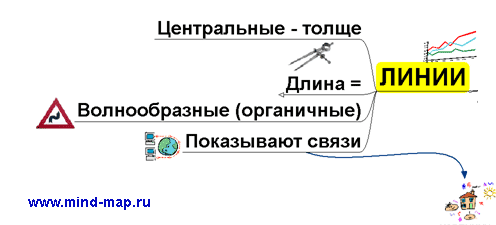 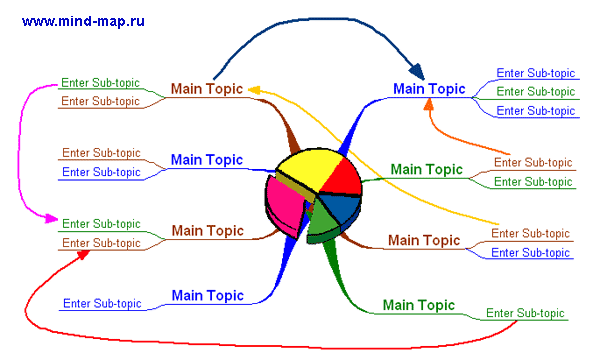 Картинки
Использовать везде, где возможно.
Картинки, рисунки, визуальные образы – запоминаются в 10 раз лучше чем слова!!! Поэтому везде где возможно, стараемся проиллюстрировать наши ключевые слова хорошо подходящими для них картинками!!!

Цветные.
Картинки рисуем цветные. Ручка которой работаем при рисовании карт, должна быть как минимум из 4-х цветов!

Объемные (3D).
Добавляем объема в наши рисунки. В этом случае образы будут сильнее привлекать внимание и оставаться в памяти.

Символы.
Если нет возможности нарисовать сложные рисунки – то тогда стараемся нарисовать хотя бы простейшие символы, иллюстрирующие то или иное ключевое слово. Символы можно использовать как свои собственные, так и общепринятые.
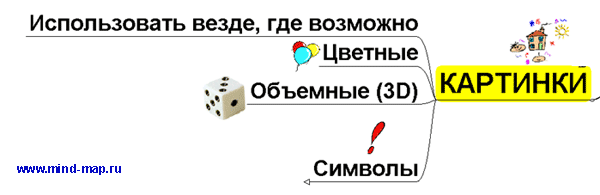 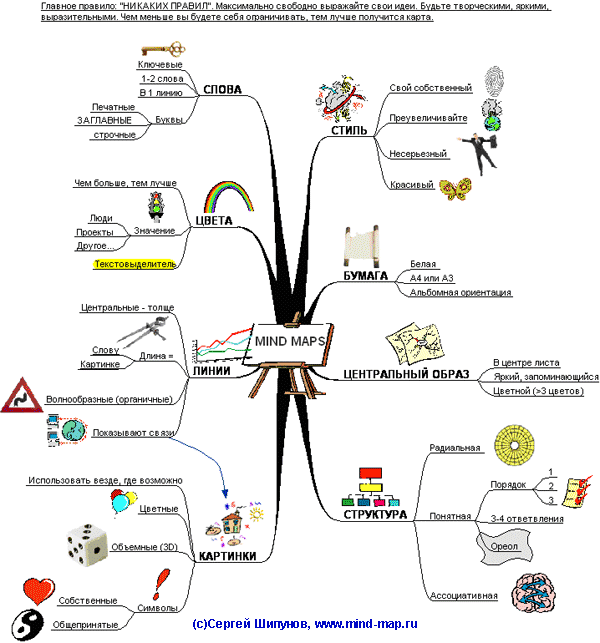